radír
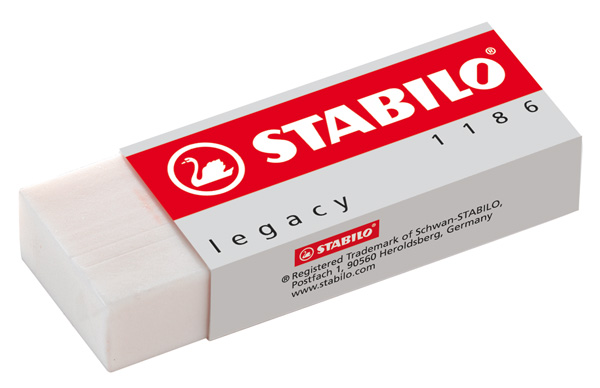